Topic: What are the similarities and differences between toys now and those my grandparents played with?
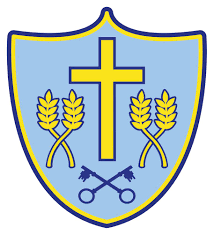 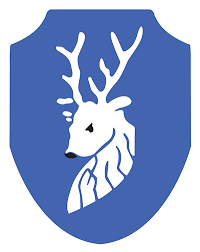 History Cycle A   Spring Term 1 EYFS
Prior Learning
Pupils have learned that children of all ages enjoy playing with toys.
Pupils know that people might receive toys as gifts for a celebration
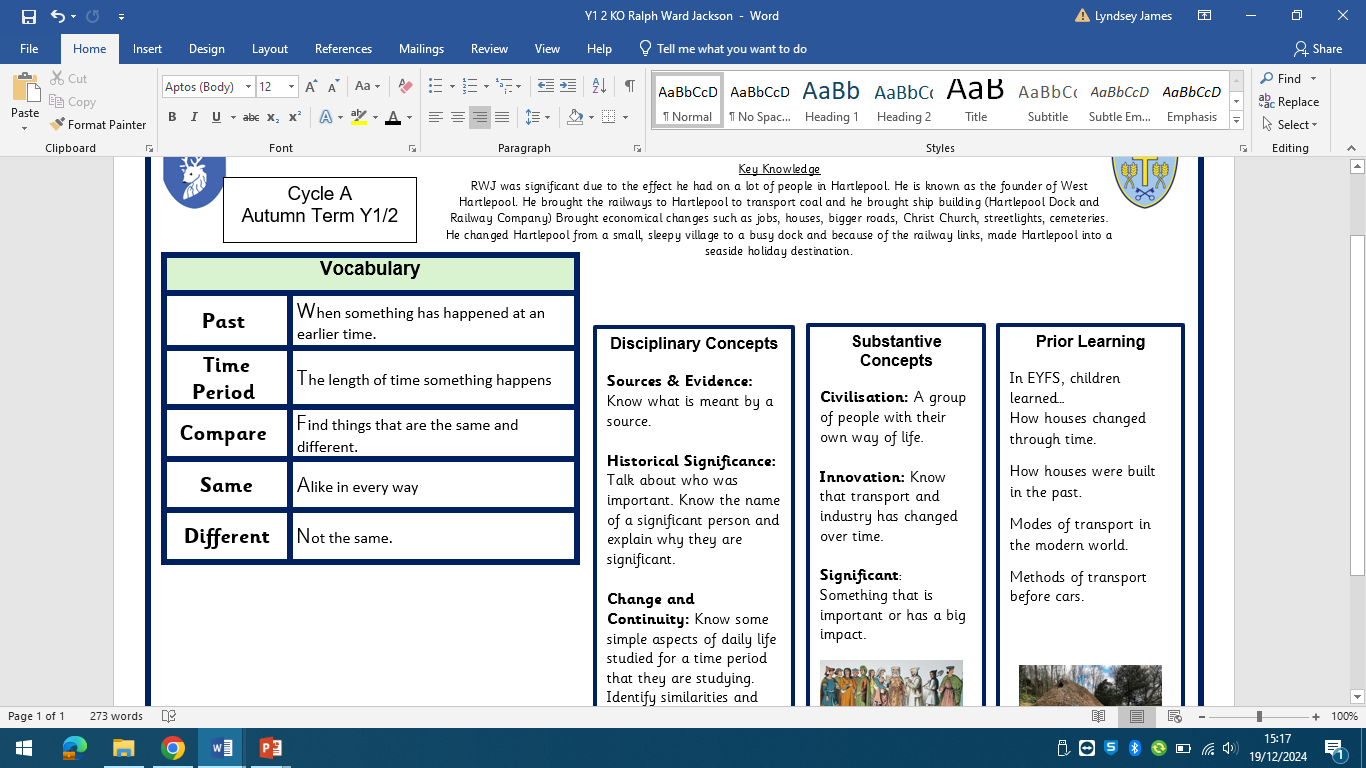 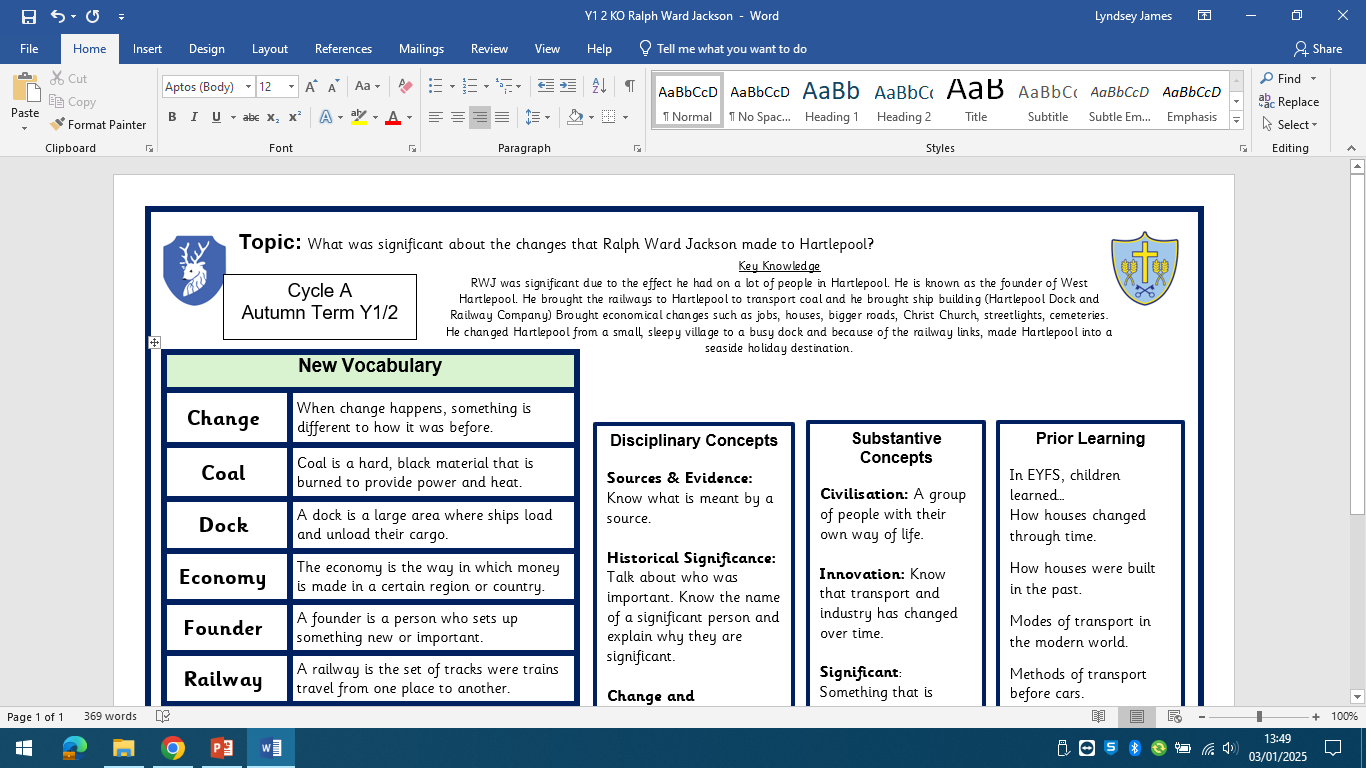 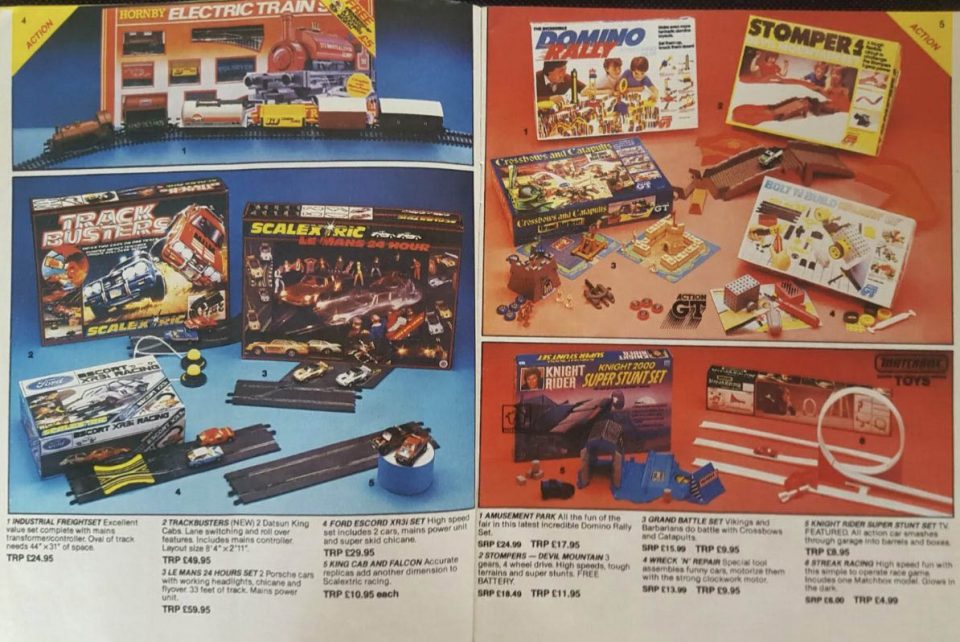 Did you know the first toys in the world were probably sticks and rocks?
New Knowledge

Children play with toys when they are young.

Parents and grandparents played with some similar and some different types of toys when they were young. 

Dolls and cars like we have were toys when our grandparents were young
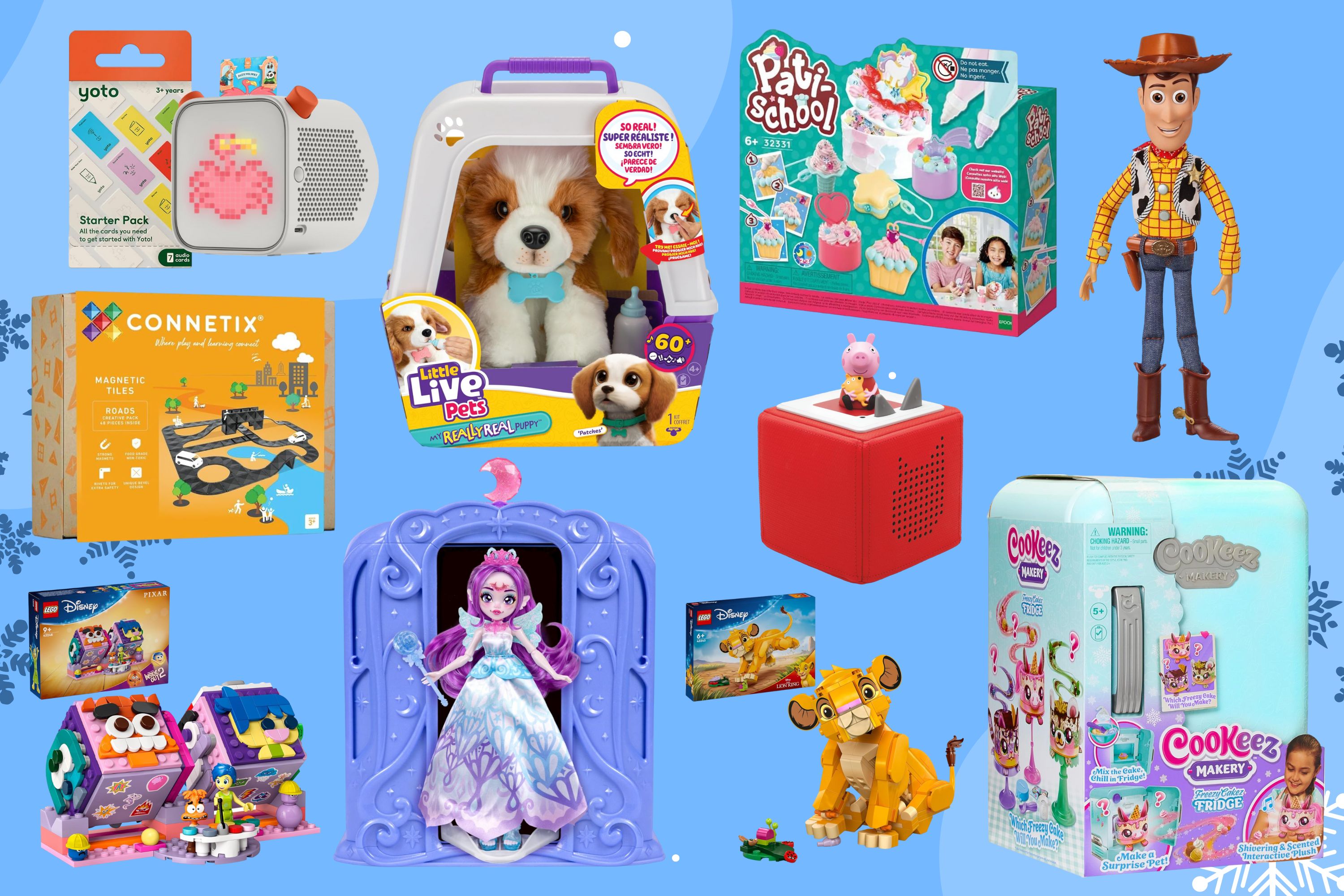 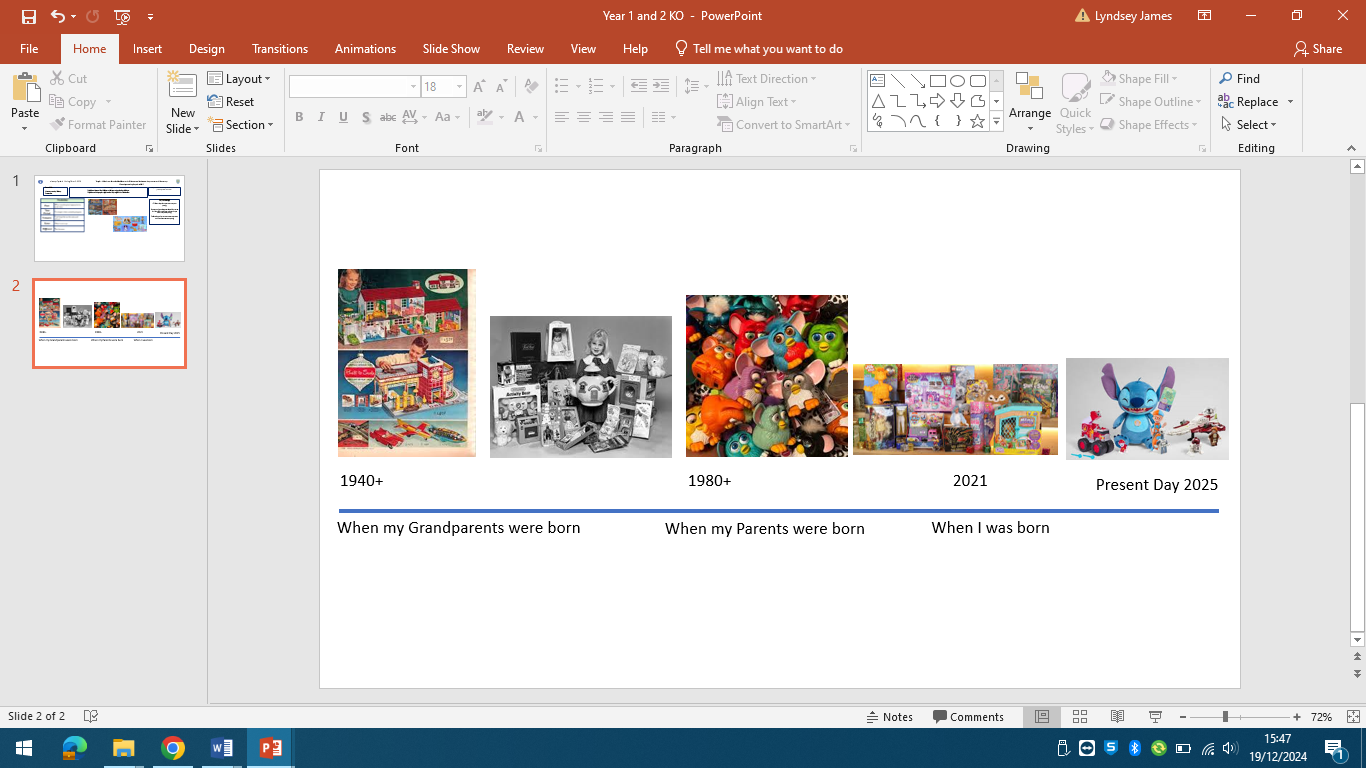 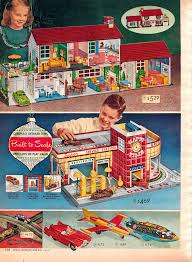 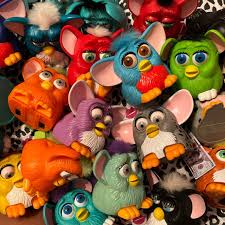 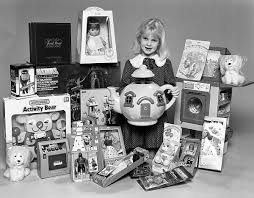 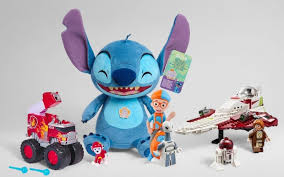 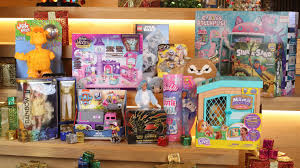 1940+                                                                             1980+                                                        2021
Present Day 2025
When my Grandparents were born
When I was born
When my Parents were born